Lattus-X A10 TOI
Brent Petit
17 JUL 2013
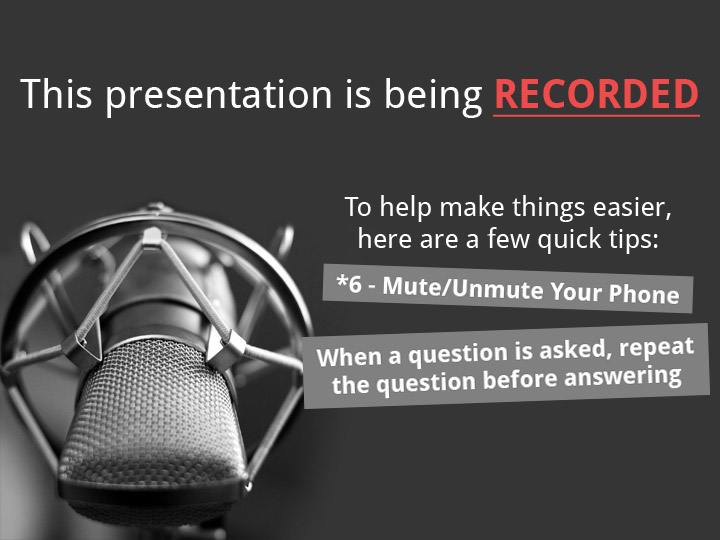 2
Lattus-X A10 Overview
The A10 is the Lattus-X Access node
Provides NFS and CIFS/SMB access to Lattus
2x 10Gb Ethernet for NFS/CIFS access
Migrates ingested data out to Wide Area Storage based on snpolicy configuration
2x 10Gb Ethernet for WAS access
Provides Vanilla NFS stack via CentOS 6.3 Distribution
Supports NFSv3 and NFSv4
Provides Samba stack via Centrify Enabled Samba
Provides SMB1 and SMB2
Lattus-X A10 Overview
Hardware
Dual Xenon CPU
256GB of Memory
Boot Volume
1TB (RAID1, 1+1)
SNFS Volumes
2x ~9000GB Volumes (RAID6, 10+2)
2x 1.4TB SNFS Metadata (2.8TB Total)
2x 800GB SNFS DR FS (1.6TB Total)
2x 6TB SNFS Data (12TB Total)
Lattus-X A10 Overview
WAS Policy driven by snpolicyd
Two SNFS file systems configured
snfs1 – User Data with WAS policy
12TB of space for user files
snfsdr – Holds metadump and database files
1.6TB of space for DR files
Metadumps and database backed up to Lattus via snbackup
User file system configures buffercachecap to 224000 (megabytes)
Lots of buffer cache – trying to move data to Lattus before pushing it out of the client buffer cache
Lattus-X A10 Overview
NFS
Standard RedHat/CentOS components
CIFS
Centrify enabled Samba
This is different from the full Centrify Suite
Standard Samba component with enhancements for connecting to Active Directory
Support RFC 2307 – UID/GID mapping
Lattus-X A10 Overview
Centrify enabled Samba
Separately installed package 
Instructions for installation and configuration are in the A10 install guide
Checking connectivity
/usr/share/centrifydc/bin/adcheck <domain>
Runs through a series of configuration and connectivity checks
Is the Centrify software installed correctly?
Do the configuration files look reasonable?
Can the host connect to the Domain Controller?
Is DNS working correctly?
Updating configuration
/usr/share/centrifydc/bin/adbindproxy.pl
Script prompts for needed input (Domain, DNS)
Sets up Active Directory connection
Lattus-X A10 Overview
Centrify enabled Samba
Active Directory not required
Samba can be set up to use smbpassword
See the A10 Install guide for details
Lattus-X Install media includes a “Lattus_users.sh” script to automate adding users to the smbpassword file
Notes
Exporting the same directory with both NFS and Samba is not currently supported
Due to impact of differing permissions models

Do not set truncation time to zero
NFS does not keep files open on the server
Note: this extends beyond A10 to NFS and managed directories
When in doubt… Review the A10 install guide
There are pretty explicit instructions for most pieces of the install and configuration

A10 install guide also gives guidance on how to configure NFS clients
Questions?